Risk mapping and implementation of a risk management application in Gabon
Armel NZUE MBA
Head of Priority Thematic Service

Gabonese Agency for Space Studies and Observations
Outline
(Use the titles below where applicable)
Short presentation of the priority thematic service
Introduction/Background
Global Methodology
Results
Prospects
Priority thematic Service
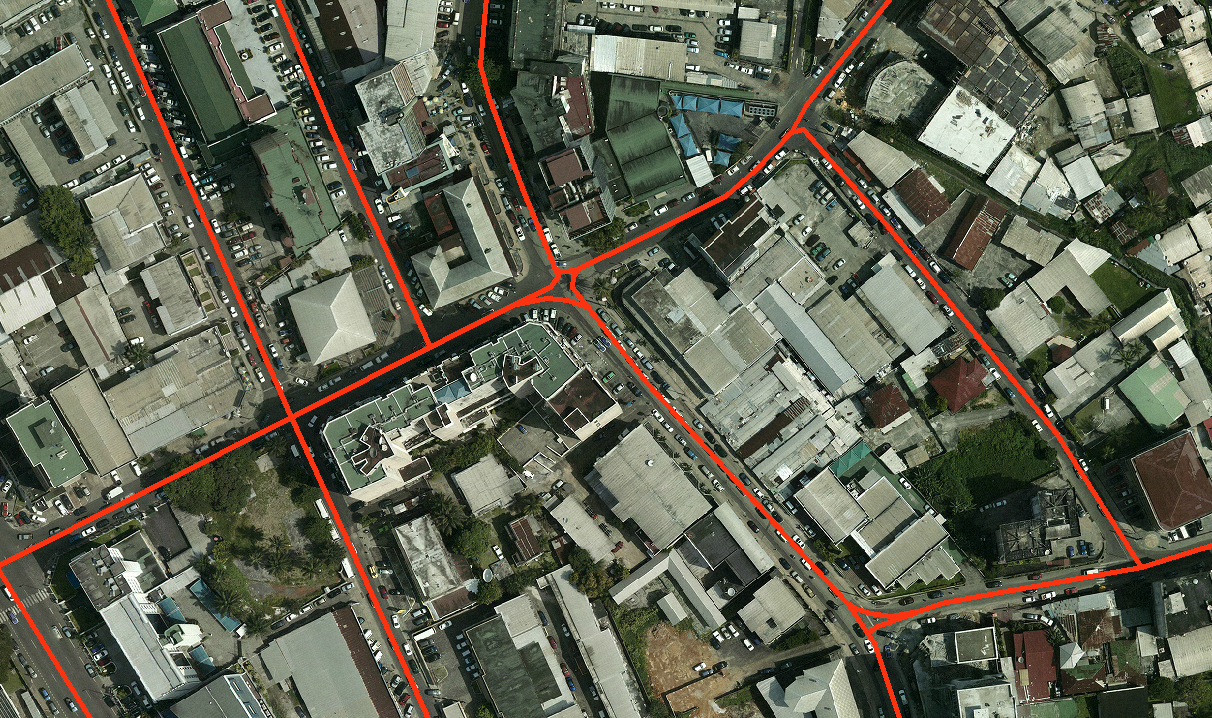 1
6
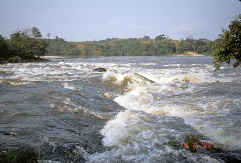 WATER RESOURCES
1
6
URBAN
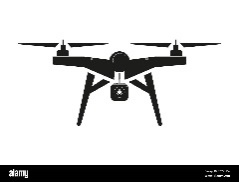 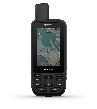 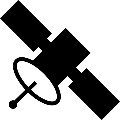 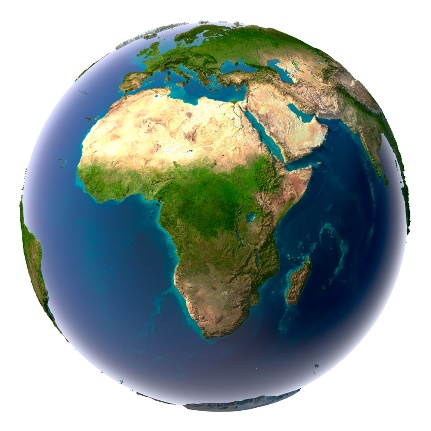 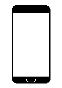 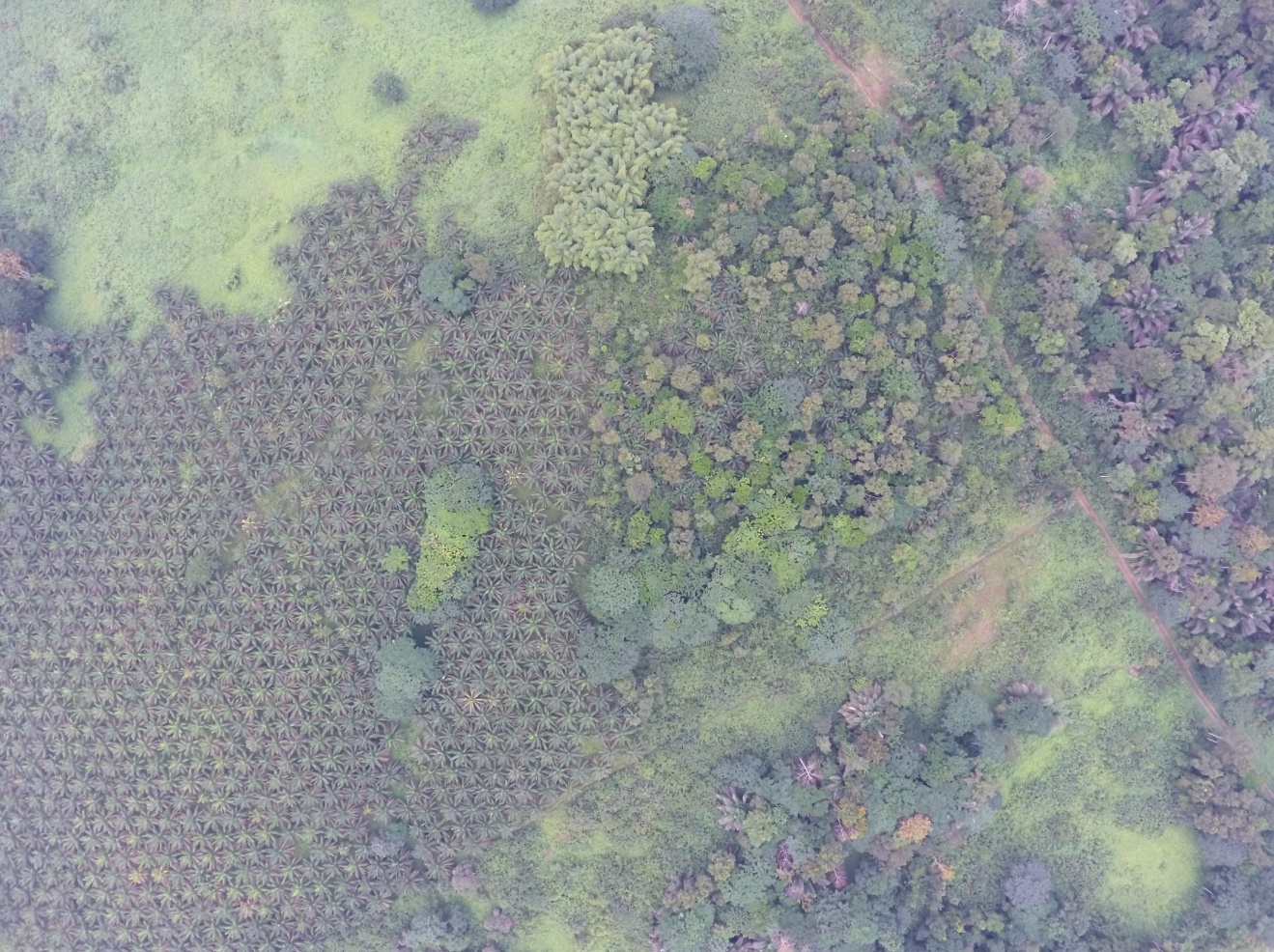 2
5
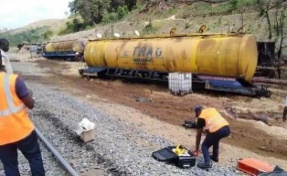 5
2
AGRICUTURE
INFRASTRUCTURES
3
4
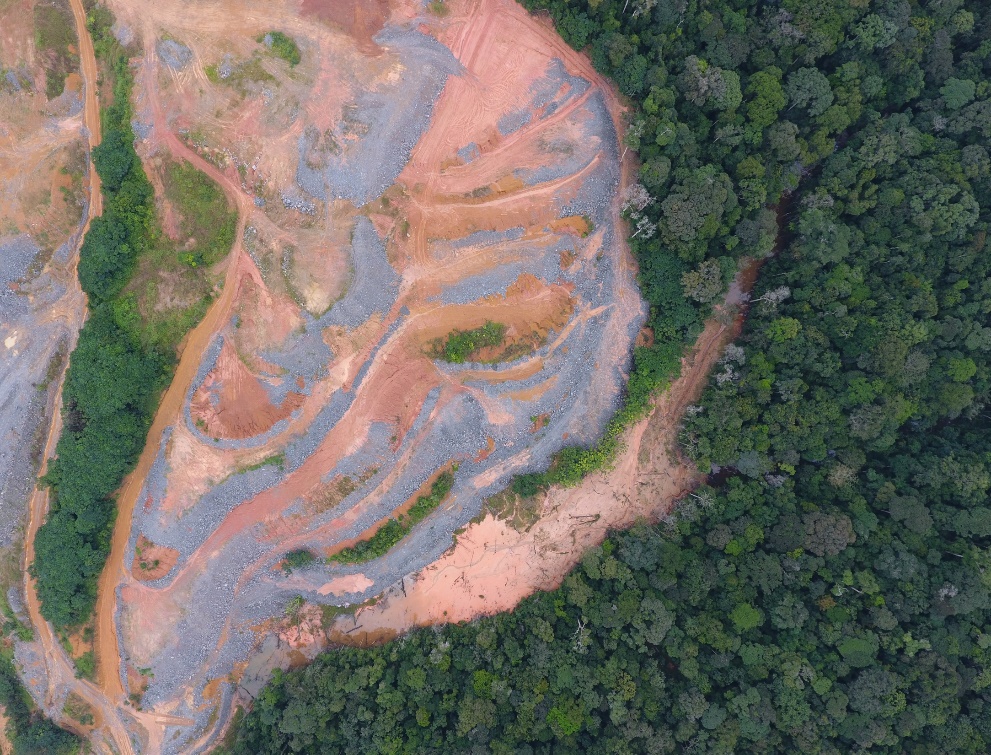 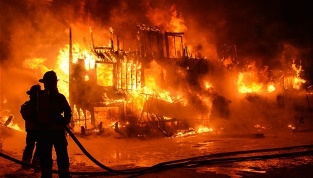 4
3
MINING
RISKS
7
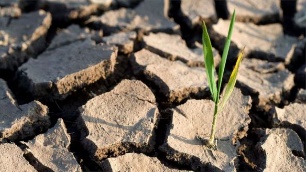 CLIMAT CHANGE
Introduction/Background
Every year Gabonese cities are subject to flooding
In Gabon, nearly 87% of the population lives in urban areas, which represent only 1.1% of the national territory, resulting in enormous pressure on urban areas. The country's main cities are experiencing many problems related to this strong demographic pressure, including greater exposure to natural hazards (floods, landslides ...).
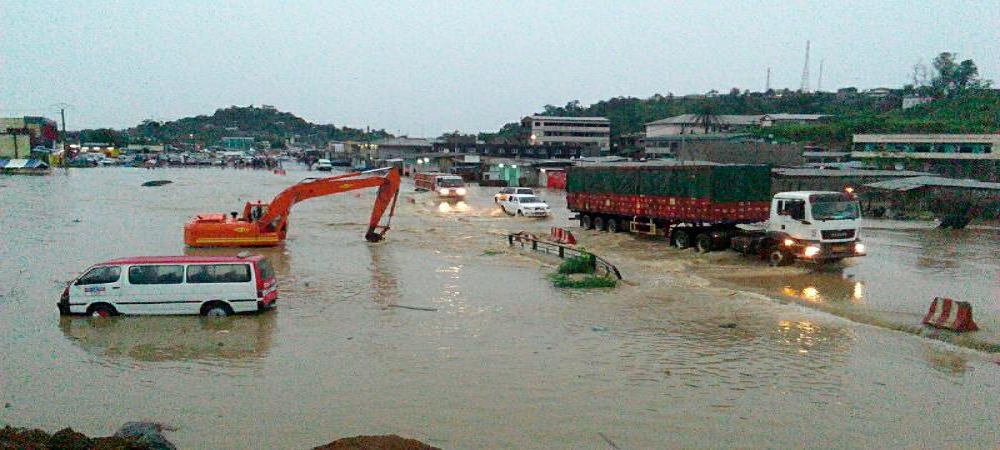 DATA COLLECTION AND PRODUCTION
Methodology (Data & Methods), Implementation Plan/Activities
A
FLOOD MAPPING BY MULTI-CRITERIA ANALYSIS
Water course          Wetlands             Water plan     Topography (elevetions)
historical data
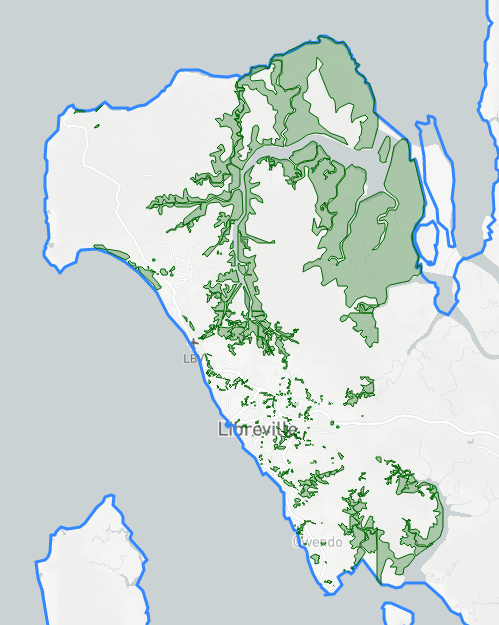 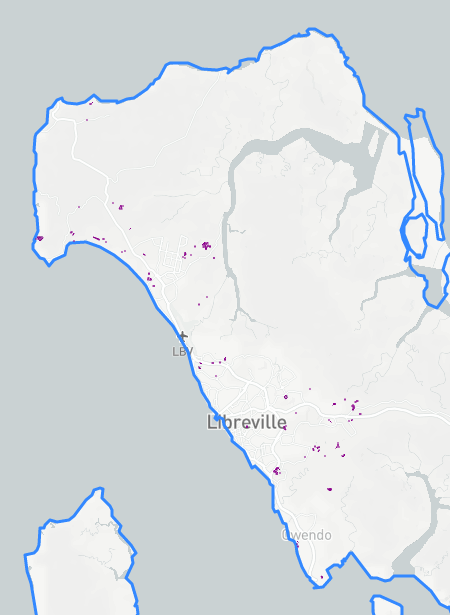 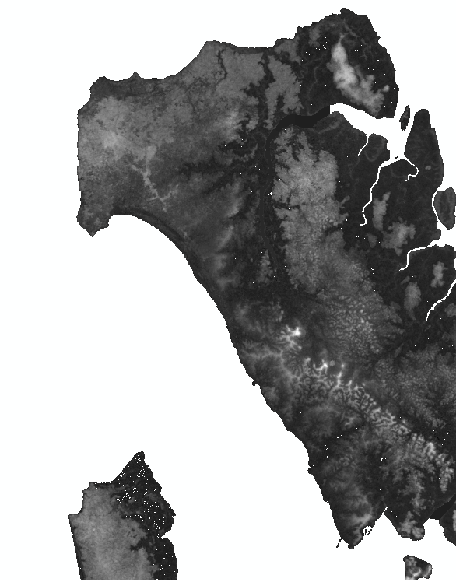 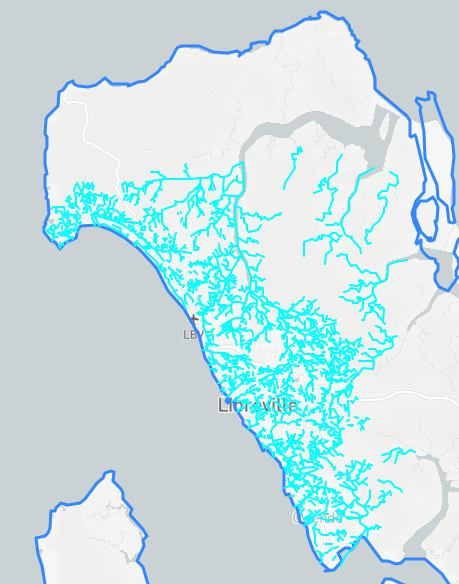 B
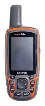 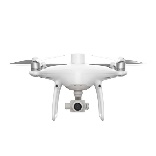 Infrastructures
DEVELOPMENT OF THE RISK MANAGEMENT APPLICATION
C
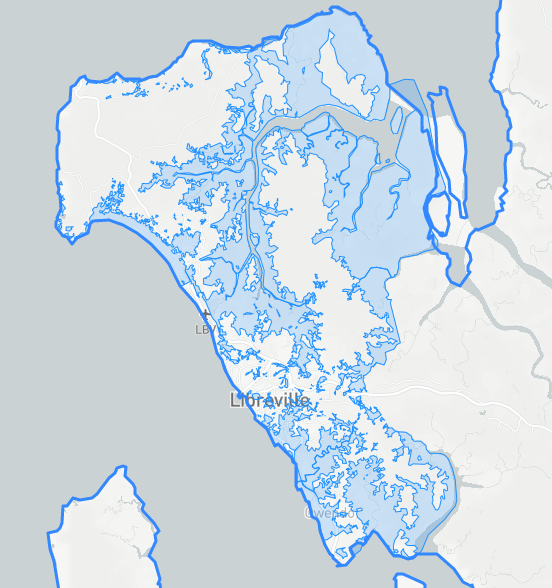 IMPLEMENTATION OF ALL DATA ON THE APPLICATION
D
TEST PHASE FOR THE FUNCTIONING OF THE APPLICATION
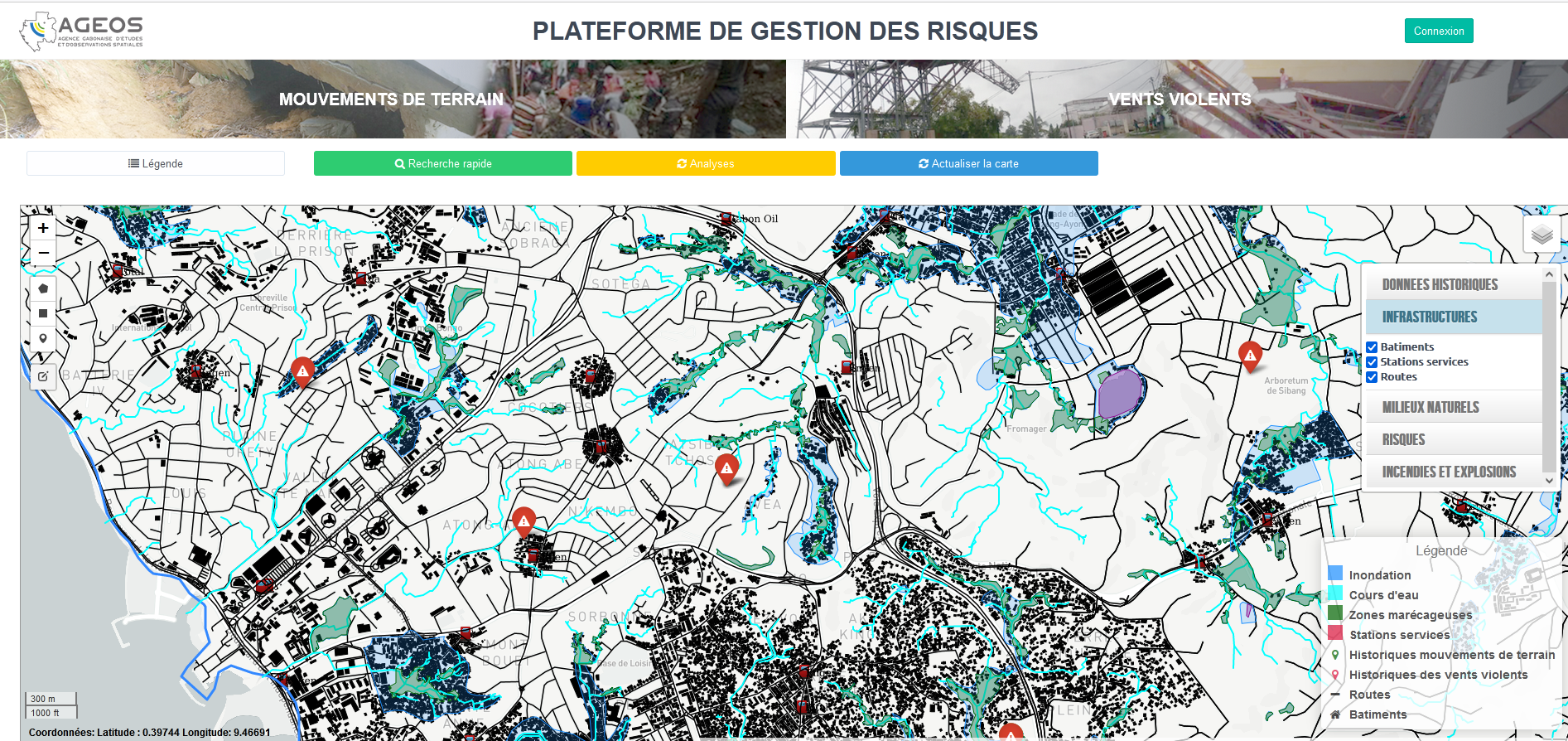 E
Bulletins d’information, Rapports, Outils en ligne…
Final or Preliminary Results/Outputs
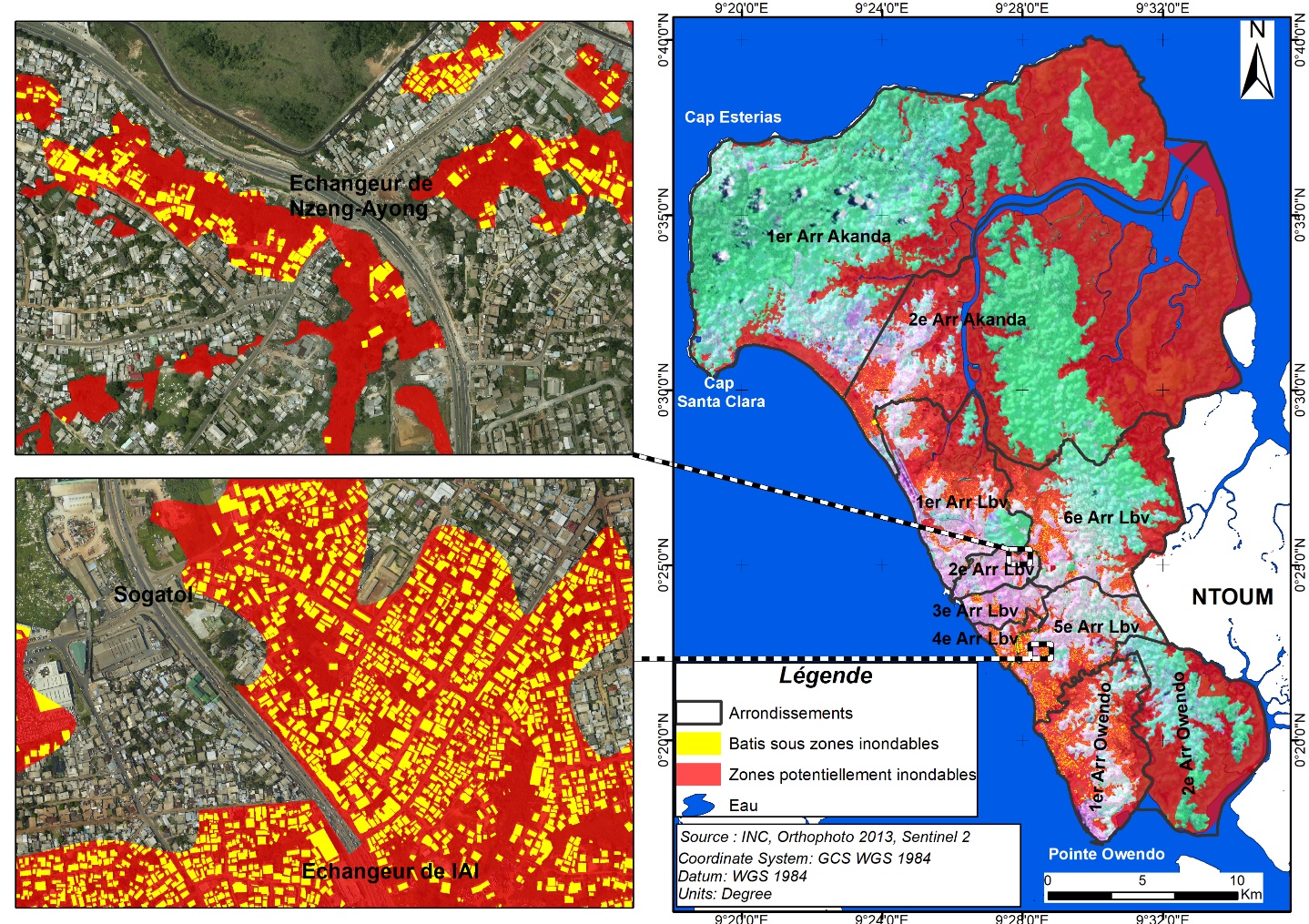 Expected/proposed application areas of the research/product/tool/service
Risk management application
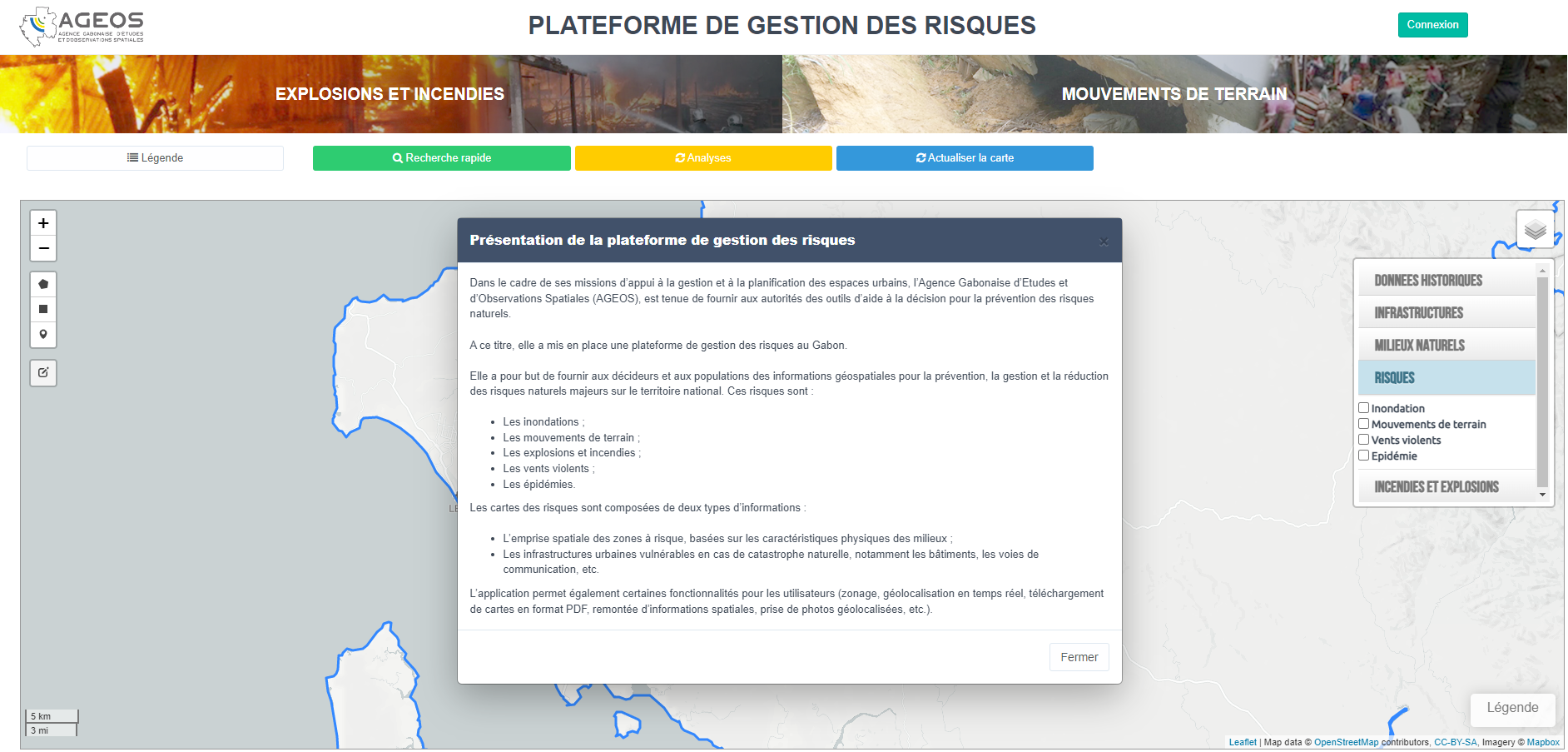 https://apps.ageos.ga/web_services_inondations/
Conclusion/Expected Outcomes
Mapping all risks across the country;

Setting up an early warning system;

Set up a mobile for data collection.
Collaborators, Stakeholders and Users
Ministry of the Interior

Gabon Red Cross

Populations
Thank you
Questions?
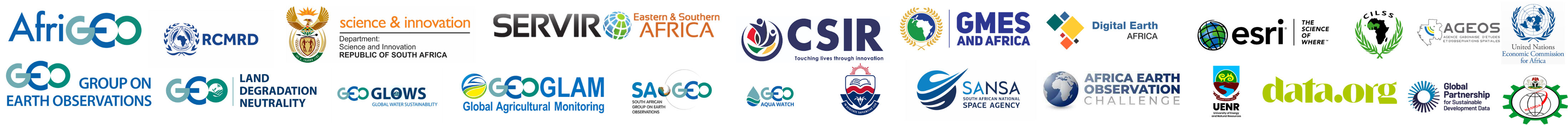